Matthew 4
Jesus Tempted
Context
Herod died
Jesus’ Family returns from Egypt
John the Baptist prepares the way
Jesus is baptized by John
Matthew 3:13–17 (NASB95)
13 Then Jesus arrived from Galilee at the Jordan coming to John, to be baptized by him. 14 But John tried to prevent Him, saying, “I have need to be baptized by You, and do You come to me?”
Matthew 3:13–17 (NASB95)
15 But Jesus answering said to him, “Permit it at this time; for in this way it is fitting for us to fulfill all righteousness.” Then he permitted Him.
Matthew 4:1–3 (NASB95)
1 Then Jesus was led up by the Spirit into the wilderness to be tempted by the devil. 2 And after He had fasted forty days and forty nights, He then became hungry. 3 And the tempter came and said to Him, “If You are the Son of God, command that these stones become bread.”
The Tempter?
The Devil
Lucifer
Satan
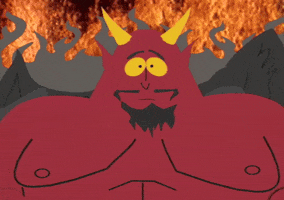 The Tempter?
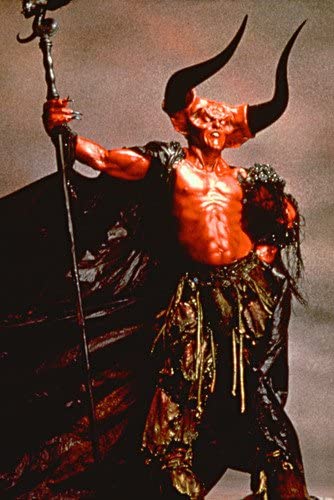 The Devil
Lucifer
Satan
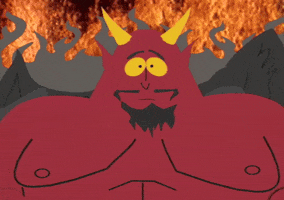 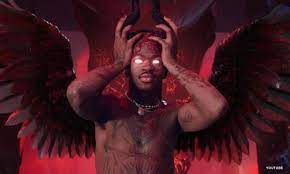 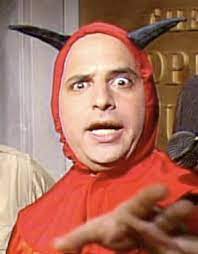 What does the Bible say?
Satan = שָׂטָן (śāṭān)
The verb śāṭan occurs six times in the OT, often in participial forms for one who bears a grudge or cherishes animosity.
Payne, J. B. (1999). . R. L. Harris, G. L. Archer Jr., & B. K. Waltke (Eds.), Theological Wordbook of the Old Testament (electronic ed., p. 874). Chicago: Moody Press.
Zechariah 3:1 (NASB95) — 1 Then he showed me Joshua the high priest standing before the angel of the Lord, and Satan standing at his right hand to accuse him.
What does the Bible say?
Satan is a personal being
-God is personal
-Angels are personal
-We are personal
-Satan is an angel who rebelled against God (Ezek. 28; Isa. 14)
What does the Bible say?
Satan is the serpent who tempted Eve (Gen 3; Rev 12,20)
Hates God
Hates man
His goal is to deceive
What does the Bible say?
John 8:44 (NASB95) — 44 “You are of your father the devil, and you want to do the desires of your father. He was a murderer from the beginning, and does not stand in the truth because there is no truth in him. Whenever he speaks a lie, he speaks from his own nature, for he is a liar and the father of lies.
Satan is the serpent who tempted Eve (Gen 3; Rev 12,20)
Hates God
Hates man
His goal is to deceive
What does the Bible say?
2 Corinthians 11:13–15 (NASB95) — 13 For such men are false apostles, deceitful workers, disguising themselves as apostles of Christ. 14 No wonder, for even Satan disguises himself as an angel of light. 15 Therefore it is not surprising if his servants also disguise themselves as servants of righteousness, whose end will be according to their deeds.
Satan is the serpent who tempted Eve (Gen 3; Rev 12,20)
Hates God
Hates man
His goal is to deceive
What does the Bible say?
He is the ruler of this world
2 Corinthians 4:4 (NLT) — 4 Satan, who is the god of this world, has blinded the minds of those who don’t believe. They are unable to see the glorious light of the Good News. They don’t understand this message about the glory of Christ, who is the exact likeness of God.
What does the Bible say?
He is the ruler of this world
He uses temptation to draw us away from closeness with God
Jesus’ Temptation
Jesus has been in the desert for 40 days
He is dehydrated and starving
Matthew 4:3
3 And the tempter came and said to Him, “If You are the Son of God, command that these stones become bread.”
This raises many questions
If Jesus is God how can God be tempted?
Why would Satan “tempt” Jesus why not just kill Him?
Why is turning stones into bread tempting?
This raises many questions
If Jesus is God how can God be tempted?
-Jesus was both fully God and fully man (Jn.1)
-Jesus experienced all the physical hardships and desires that we experience
Hebrews 4:15 (NASB95) — 15 For we do not have a high priest who cannot sympathize with our weaknesses, but One who has been tempted in all things as we are, yet without sin.
This raises many questions
Why would Satan “tempt” Jesus why not just kill Him?
Satan planned to kill Him but first wanted to discredit Him (Jn.13:2)
Perhaps Jesus’ human nature would make Him vulnerable enough to fall?
This raises many questions
Why is turning stones into bread tempting?
Jesus was supposed to depend on the Father and not use His own divine nature
This raises many questions
John 5:19 (NASB95) — 19 Therefore Jesus answered and was saying to them, “Truly, truly, I say to you, the Son can do nothing of Himself, unless it is something He sees the Father doing; for whatever the Father does, these things the Son also does in like manner.
Why is turning stones into bread tempting?
Jesus was supposed to depend on the Father and not use His own divine nature
Matthew 4:4–7 (NASB95)
4 But He answered and said, “It is written, ‘Man shall not live on bread alone, but on every word that proceeds out of the mouth of God.’ ” 5 Then the devil took Him into the holy city and had Him stand on the pinnacle of the temple,
Matthew 4:4–7 (NASB95)
6 and said to Him, “If You are the Son of God, throw Yourself down; for it is written, ‘He will command His angels concerning You’; and ‘On their hands they will bear You up, So that You will not strike Your foot against a stone.’ ” 7 Jesus said to him, “On the other hand, it is written, ‘You shall not put the Lord your God to the test.’ ”
Matthew 4:8–11 (NASB95)
8 Again, the devil took Him to a very high mountain and showed Him all the kingdoms of the world and their glory; 9 and he said to Him, “All these things I will give You, if You fall down and worship me.” 10 Then Jesus said to him, “Go, Satan! For it is written, ‘You shall worship the Lord your God, and serve Him only.’ ” 11 Then the devil left Him; and behold, angels came and began to minister to Him.
The Dynamics of Temptation
1 John 2:16–17 (NASB95) — 16 For all that is in the world, the lust of the flesh and the lust of the eyes and the boastful pride of life, is not from the Father, but is from the world. 17 The world is passing away, and also its lusts; but the one who does the will of God lives forever.
The Dynamics of Temptation
Lust of the flesh
Food, drugs, sexual immorality
Lust of the eye
Greed, materialism, wanting what others have
Pride of Life
Power, influence, the desire to be our own God
The Dynamics of Temptation
See Eve in the Garden
Genesis 3:4–6 (NASB95) — 4 The serpent said to the woman, “You surely will not die! 5 “For God knows that in the day you eat from it your eyes will be opened, and you will be like God, knowing good and evil.” 6 When the woman saw that the tree was good for food, and that it was a delight to the eyes, and that the tree was desirable to make one wise, she took from its fruit and ate; and she gave also to her husband with her, and he ate.
The way to fight temptation
Understand temptation is not sin
Be knowledgeable in the Scriptures
Be on guard
Understand this a battle for the mind
The way to fight temptation
Understand temptation is not sin
Be knowledgeable in the Scriptures
Be on guard
Understand this a battle for the mind
2 Corinthians 10:3–5 (NRSV) — 3 Indeed, we live as human beings, but we do not wage war according to human standards; 4 for the weapons of our warfare are not merely human, but they have divine power to destroy strongholds. We destroy arguments 5 and every proud obstacle raised up against the knowledge of God, and we take every thought captive to obey Christ.
Spiritual Warfare
A fight for hearts and minds
People are not the enemy 
Physical weapons will never change hearts
Ideas can change eternity
Jesus’ mission
Luke 4:16–21 (NASB95) — 16 And He came to Nazareth, where He had been brought up; and as was His custom, He entered the synagogue on the Sabbath, and stood up to read. 17 And the book of the prophet Isaiah was handed to Him. And He opened the book and found the place where it was written,
Jesus’ mission
18 “The Spirit of the Lord is upon Me, Because He anointed Me to preach the gospel to the poor. He has sent Me to proclaim release to the captives, And recovery of sight to the blind, To set free those who are oppressed,
Jesus’ mission
19 To proclaim the favorable year of the Lord.” 20 And He closed the book, gave it back to the attendant and sat down; and the eyes of all in the synagogue were fixed on Him. 21 And He began to say to them, “Today this Scripture has been fulfilled in your hearing.”
Our Mission
To be reconciled to God
John 6:29 (NASB95) — 29 Jesus answered and said to them, “This is the work of God, that you believe in Him whom He has sent.”
Our Mission
To be reconciled to God
To join Jesus in His work
Matthew 22:37–40 (NASB95) —37 And He said to him, “ ‘You shall love the Lord your God with all your heart, and with all your soul, and with all your mind.’ 38 “This is the great and foremost commandment. 39 “The second is like it, ‘You shall love your neighbor as yourself.’ 40 “On these two commandments depend the whole Law and the Prophets.”
Our Mission
To be reconciled to God
To join Jesus in His work
Matthew 28:18–20 (NASB95) — 18 And Jesus came up and spoke to them, saying, “All authority has been given to Me in heaven and on earth. 19 “Go therefore and make disciples of all the nations, baptizing them in the name of the Father and the Son and the Holy Spirit, 20 teaching them to observe all that I commanded you; and lo, I am with you always, even to the end of the age.”